Fashion Capitals
Paris, Tokyo, Milan, New York, London
Paris
Sophisticated, accessories are understated and smart.
First fashion capital

Yves Saint Laurent
Christian Dior
Chanel
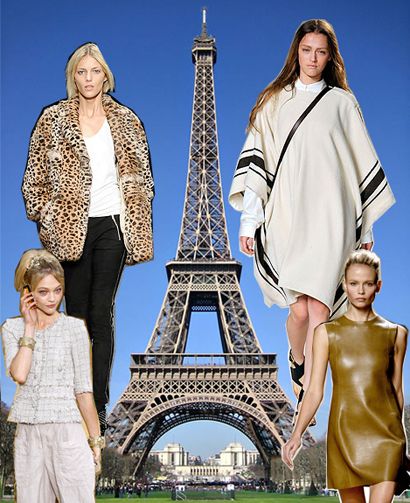 Milan
Casual elegance and luxury fibers.
Bright colors & bold ideas  

Giorgio Armani- known for his subtle mannish styles for both men and women.
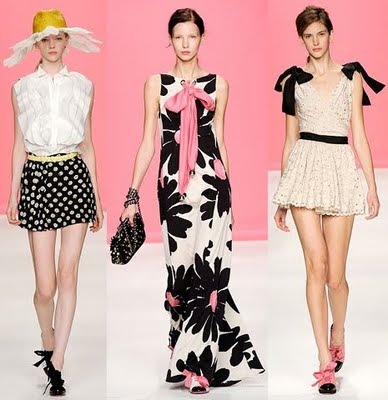 Tokyo
“Look” is loose and apparently unstructured.  
Complicated cutting techniques.  
Colors are often subtle, and somber.  
Fabrics are rich in texture.
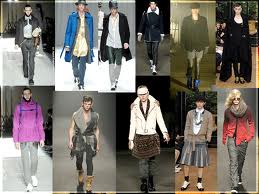 London
Unorthodox clothes, with a young market and popular appeal- punk


Vivienne Westwood
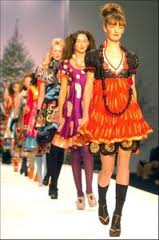 New York
Clean-cut and casual style reflecting athletic, health conscious life styles.
Natural fabrics

Calvin Klein
Ralph Lauren 
Donna Karan
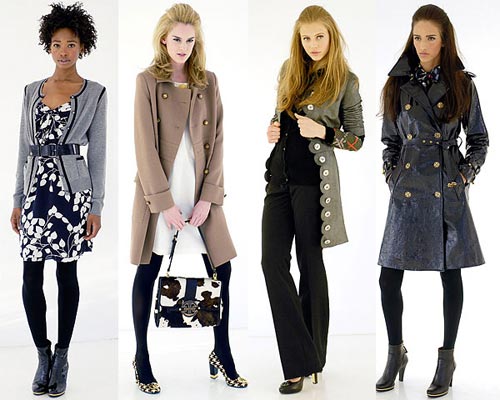